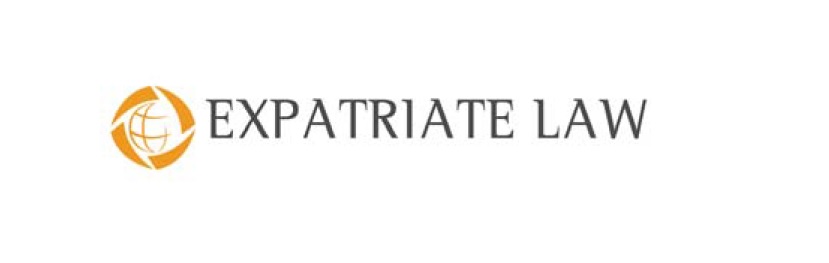 International Family Law Conference 
May 3rd & 4th
Dubai